Figure 1 Age at diagnosis for definite Brugada syndrome patients in Denmark.
Europace, Volume 14, Issue 7, July 2012, Pages 1025–1029, https://doi.org/10.1093/europace/eus002
The content of this slide may be subject to copyright: please see the slide notes for details.
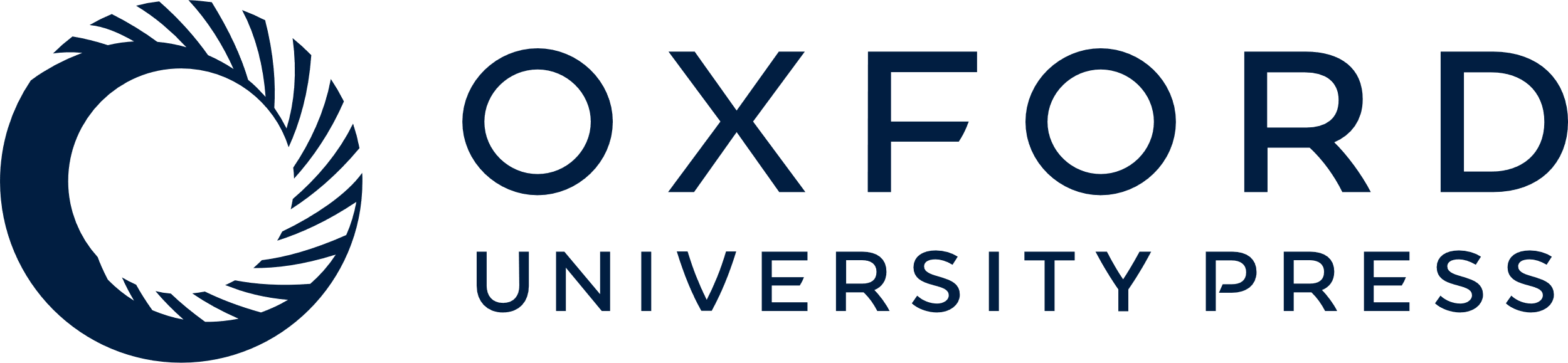 [Speaker Notes: Figure 1 Age at diagnosis for definite Brugada syndrome patients in Denmark.


Unless provided in the caption above, the following copyright applies to the content of this slide: Published on behalf of the European Society of Cardiology. All rights reserved. © The Author 2012. For permissions please email: journals.permissions@oup.com.]